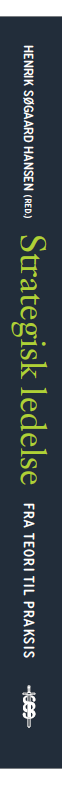 Modeller og figurer
Strategisk ledelse – fra teori til praksis

Kapitel 1-4
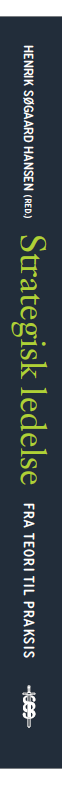 Kapitel 1
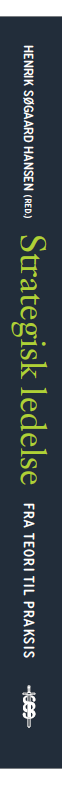 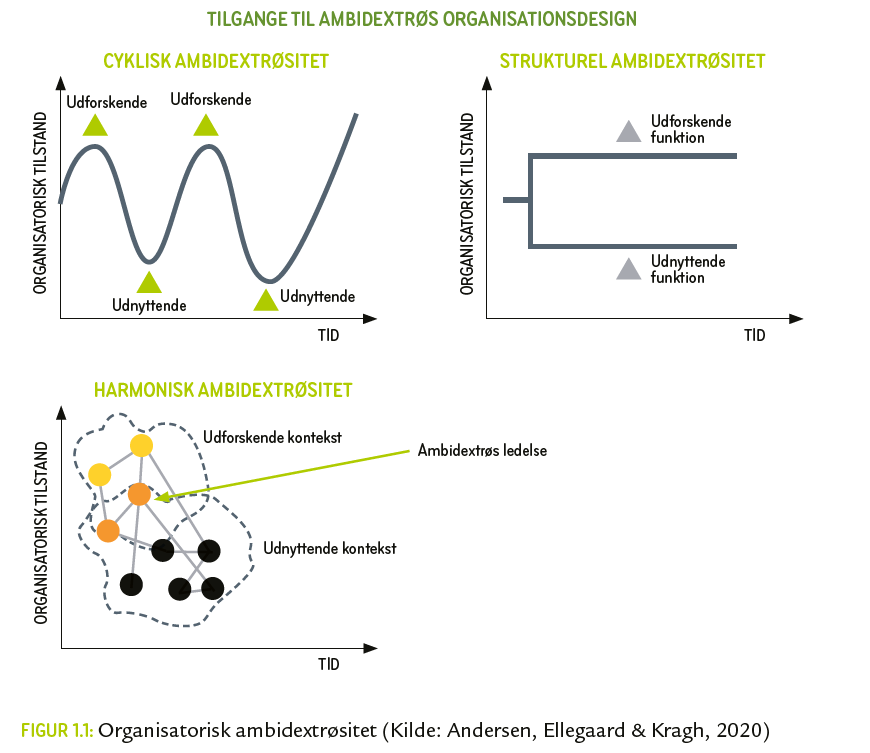 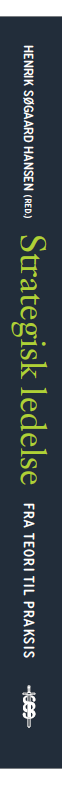 Kapitel 2
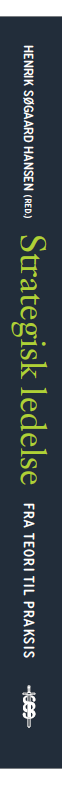 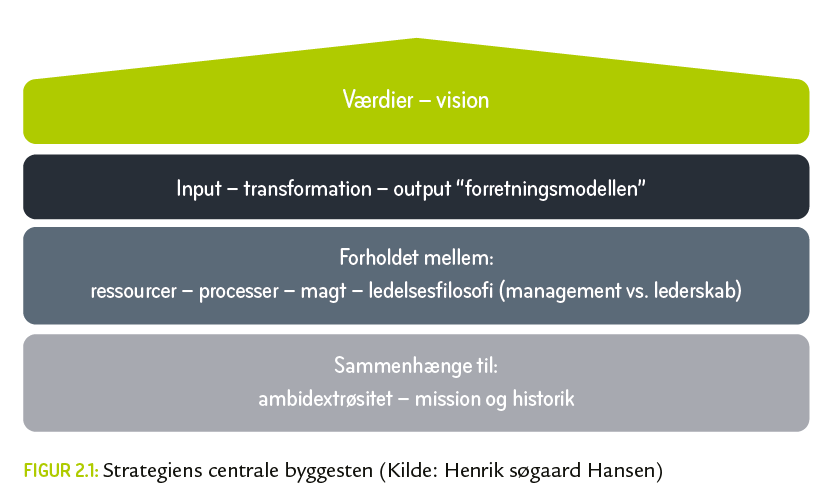 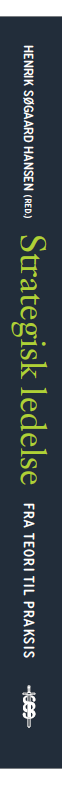 Kapitel 3
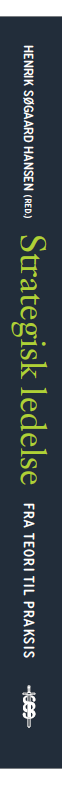 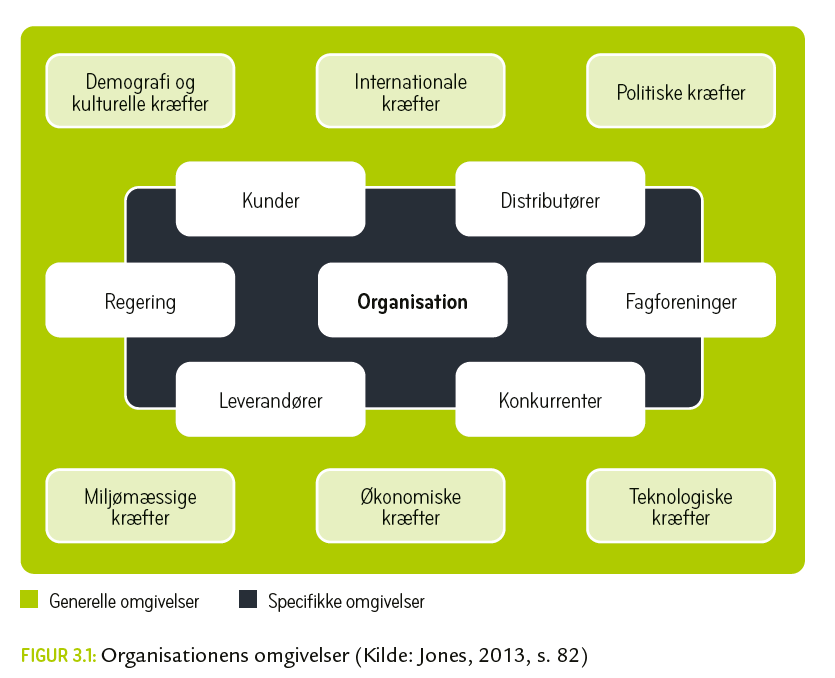 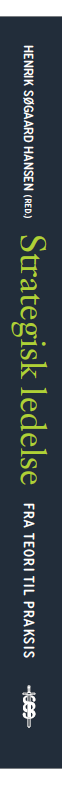 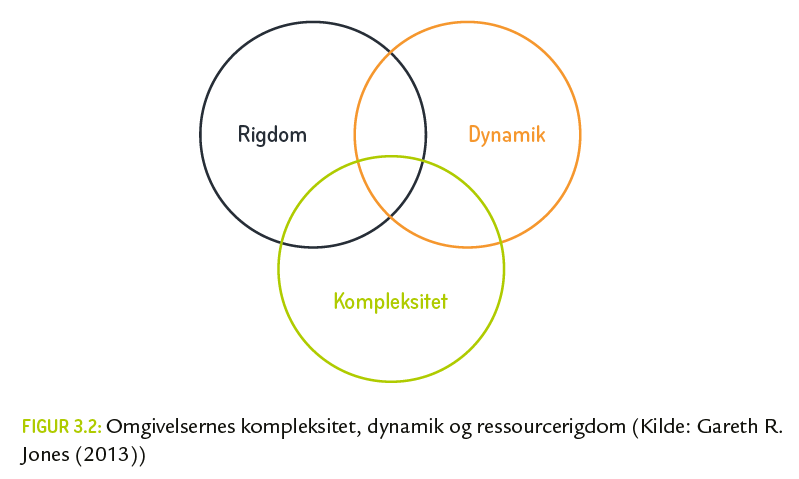 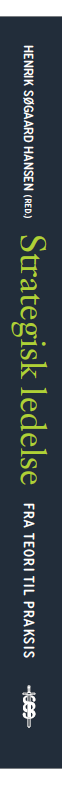 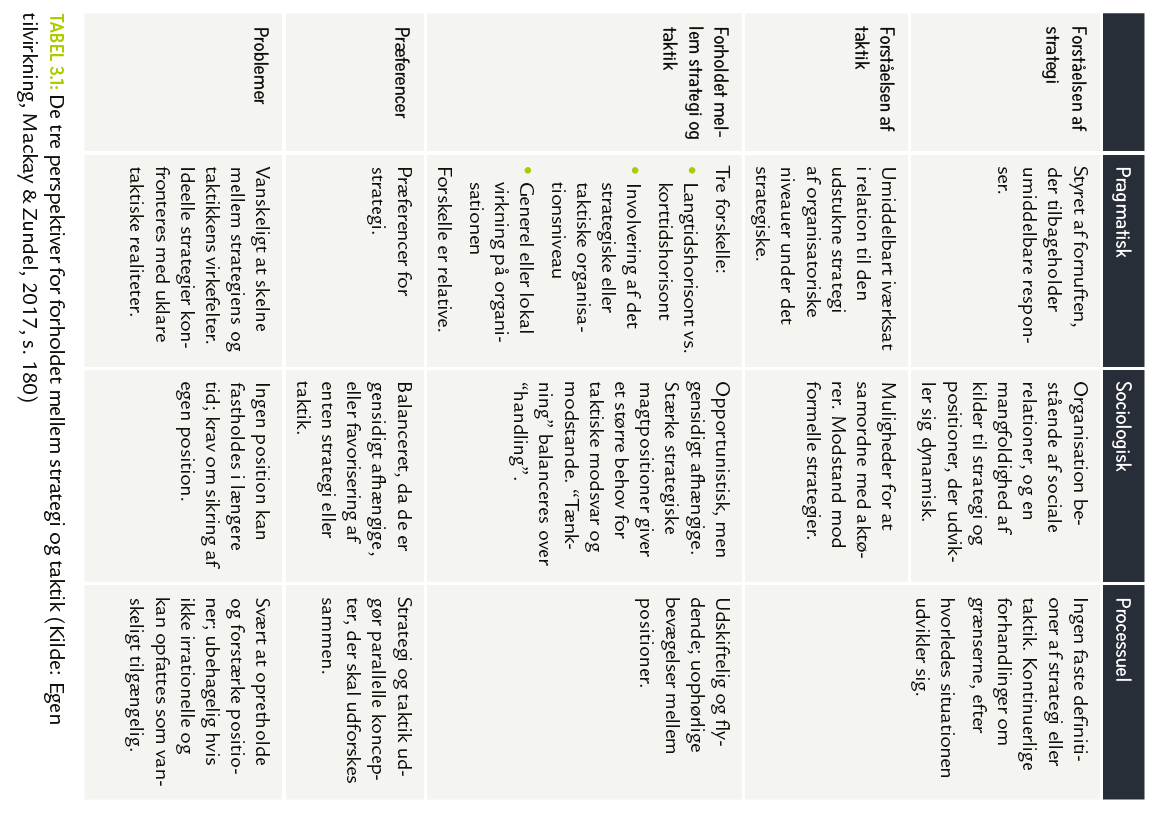 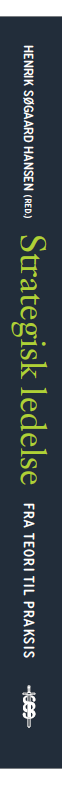 Kapitel 4
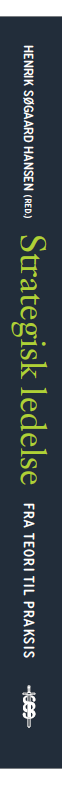 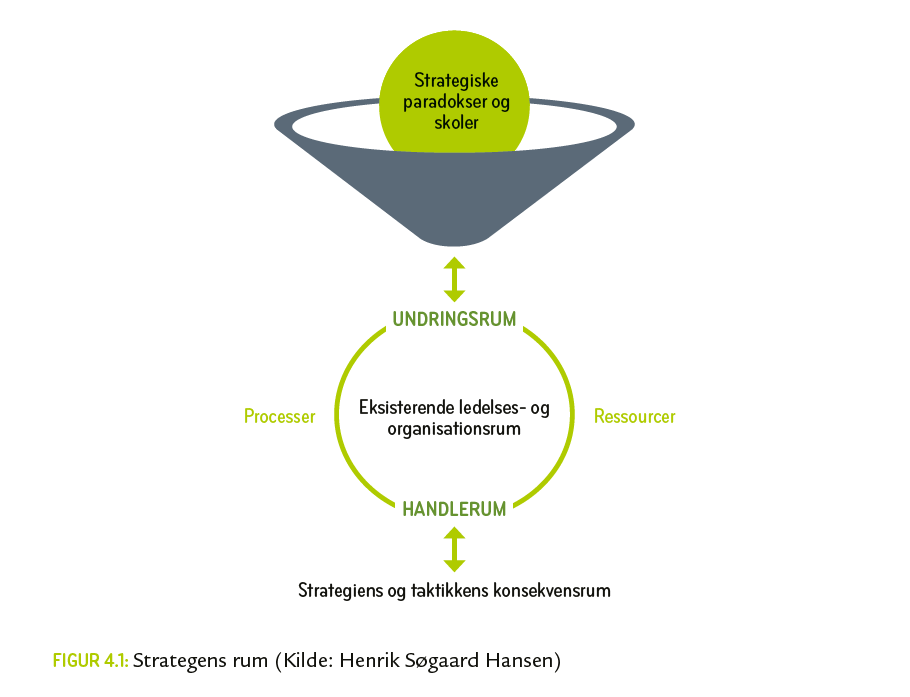 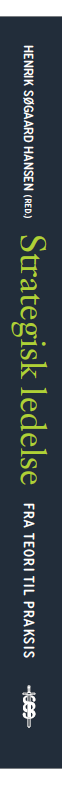 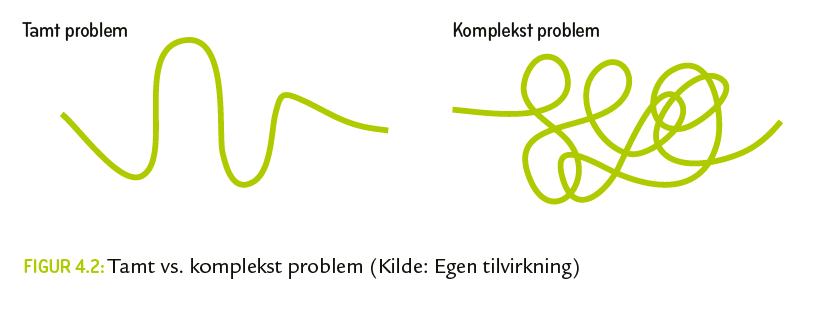 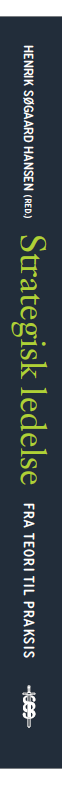 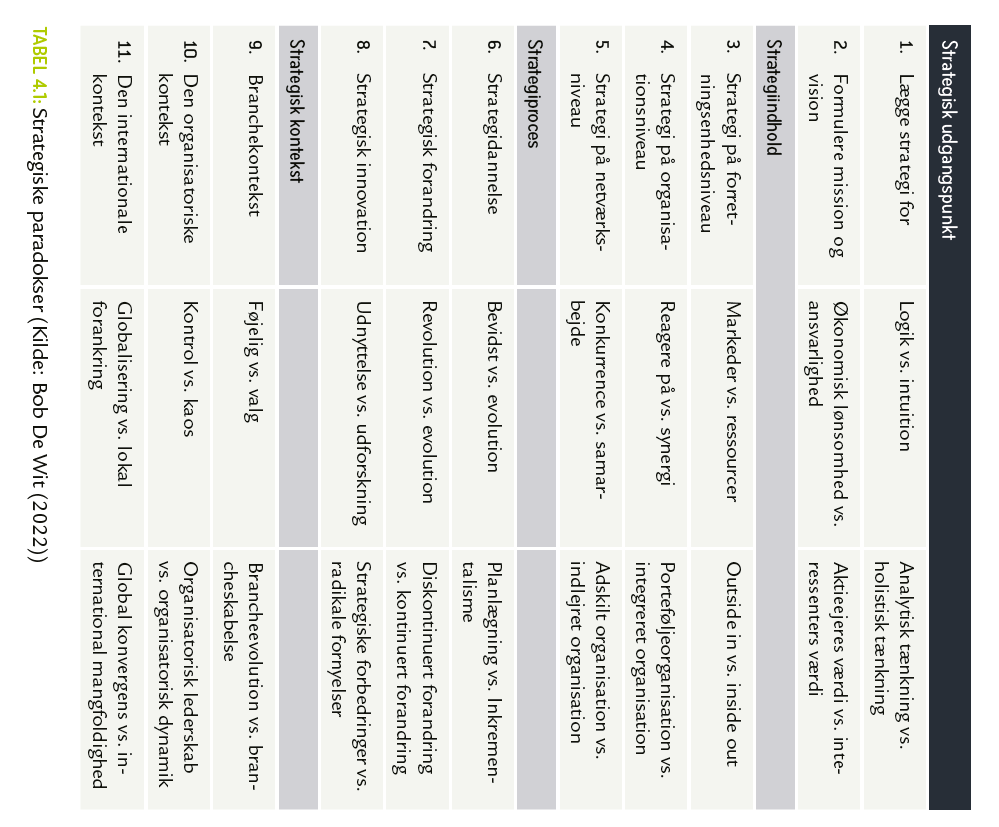 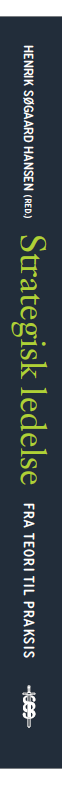 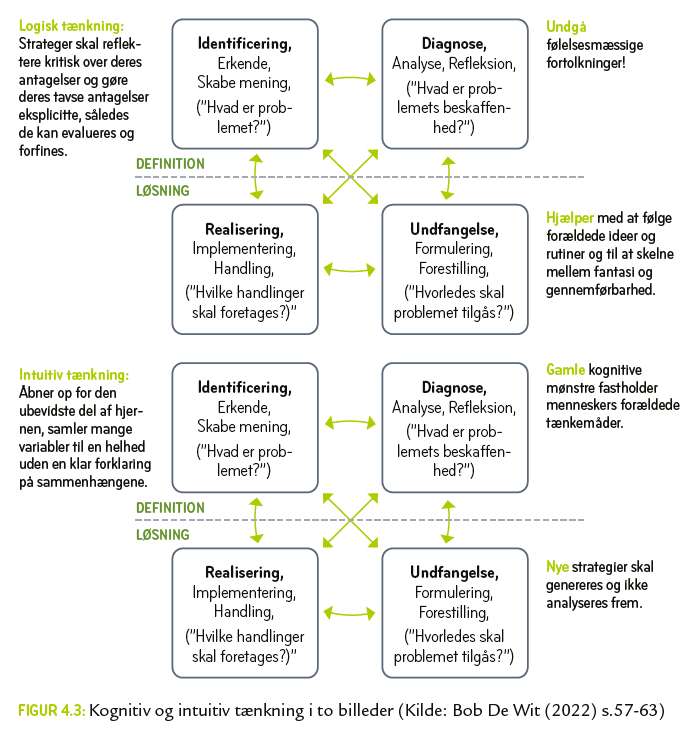 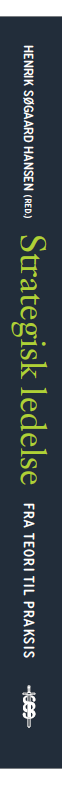 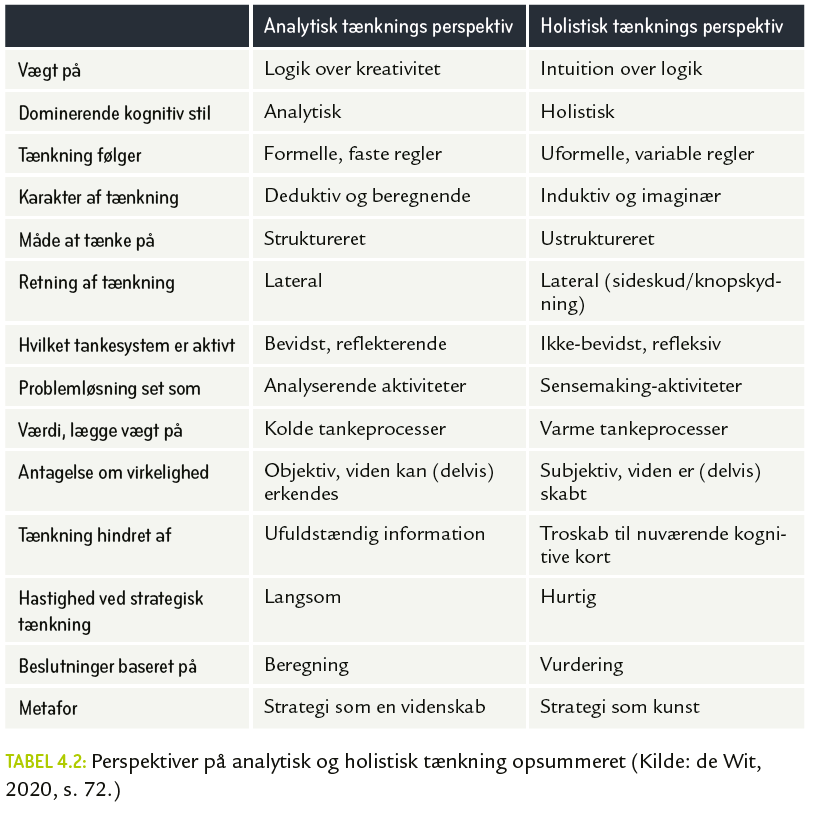 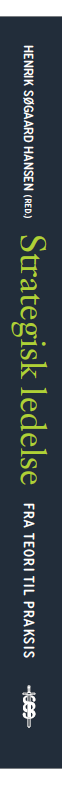 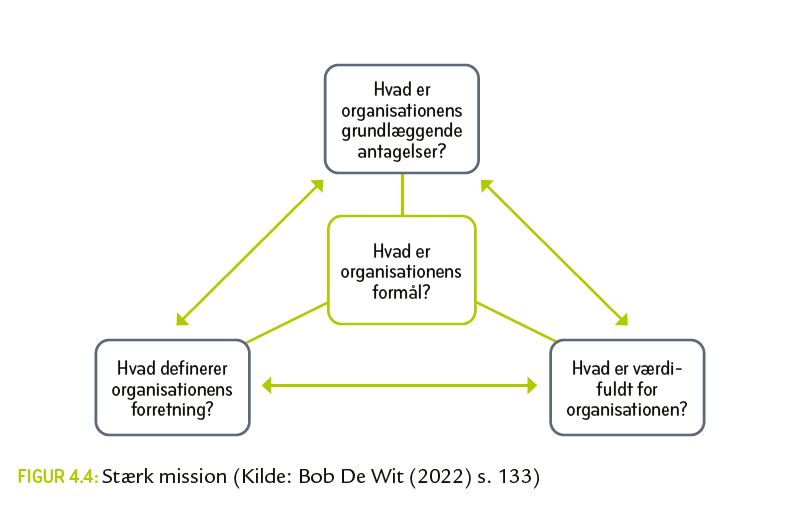 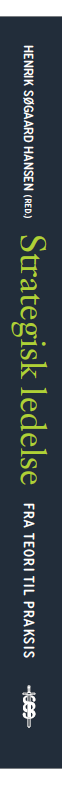 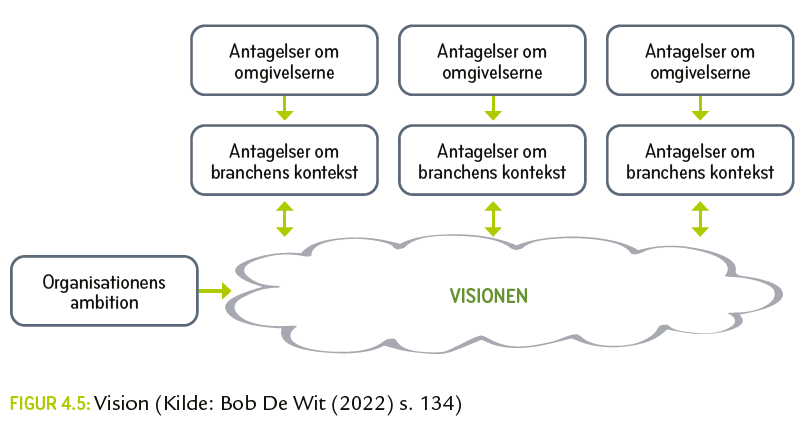 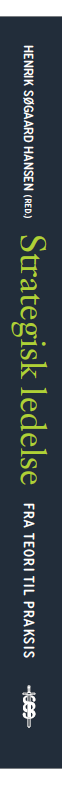 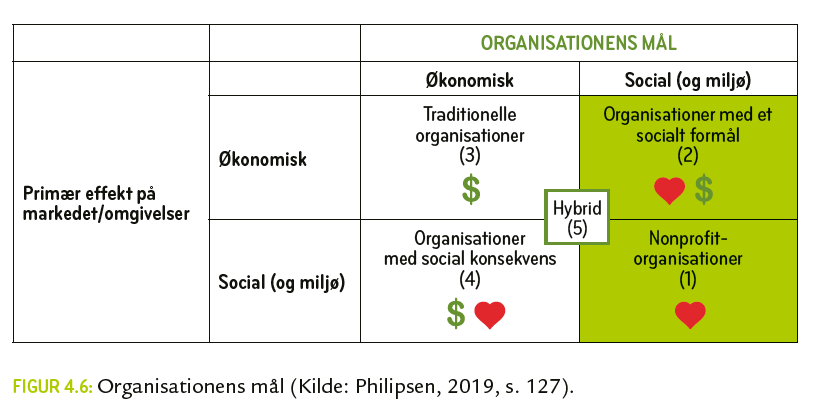 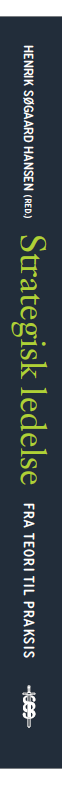 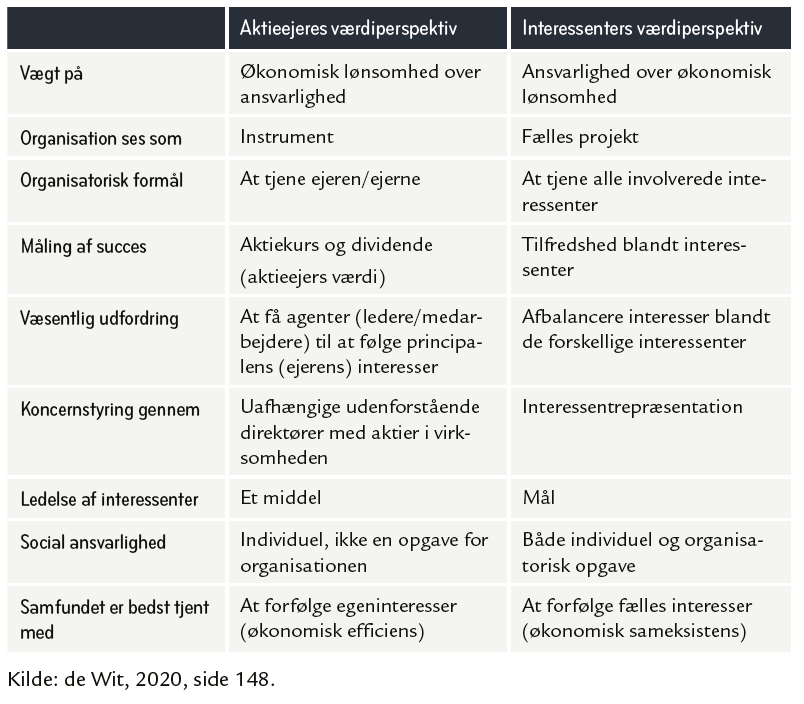 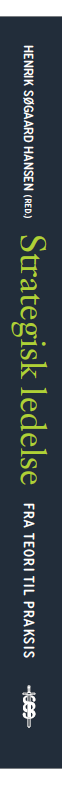 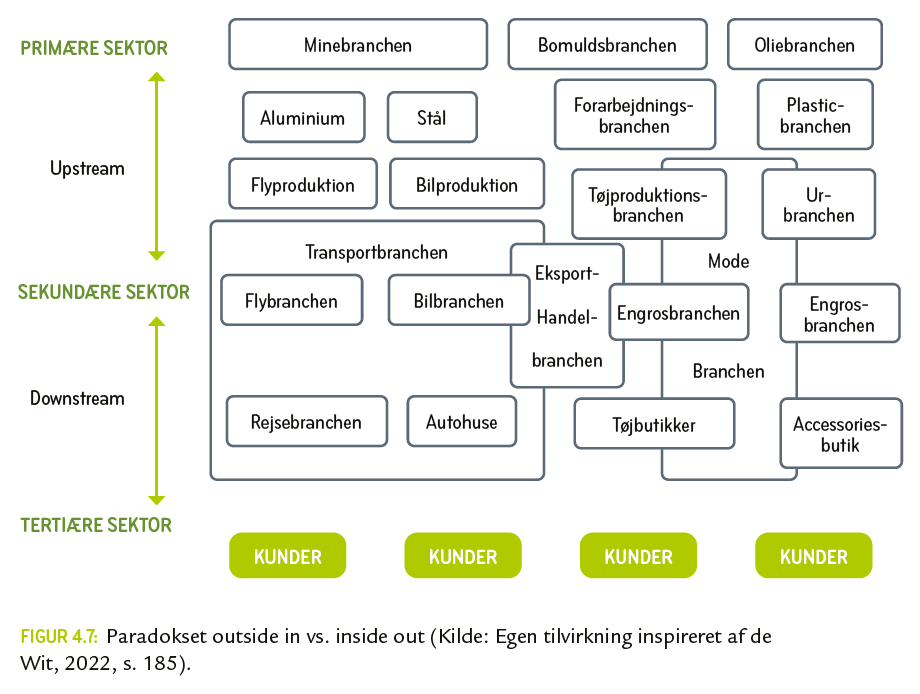 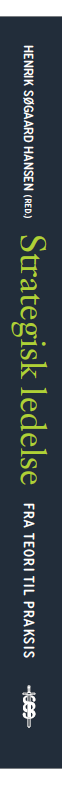 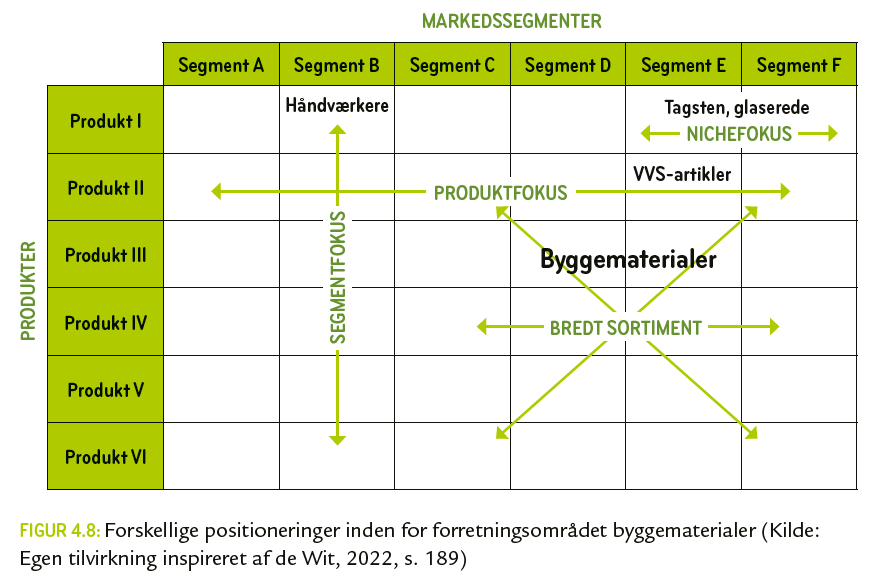 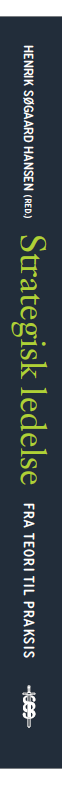 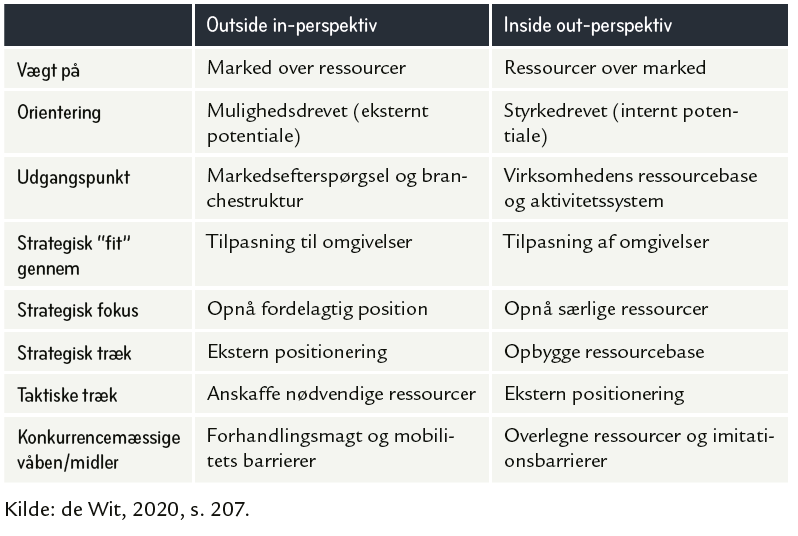 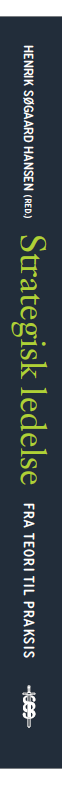 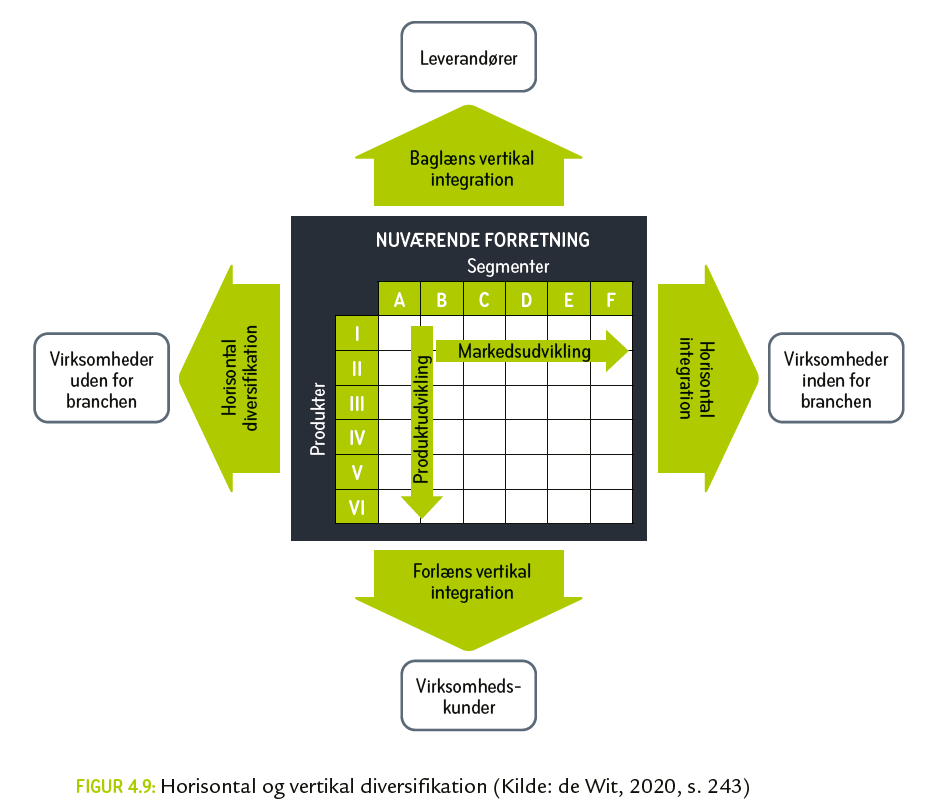 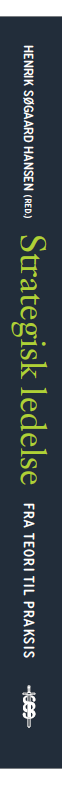 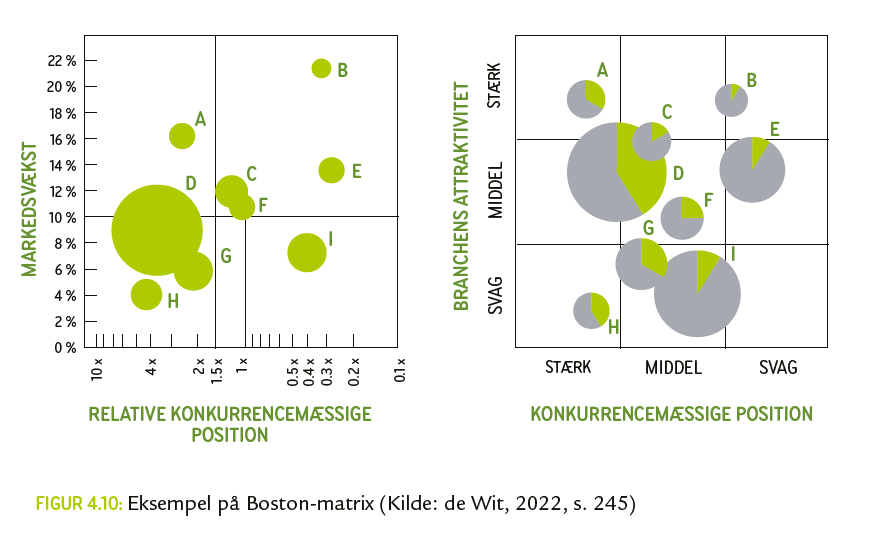 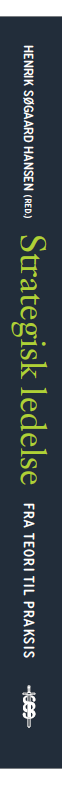 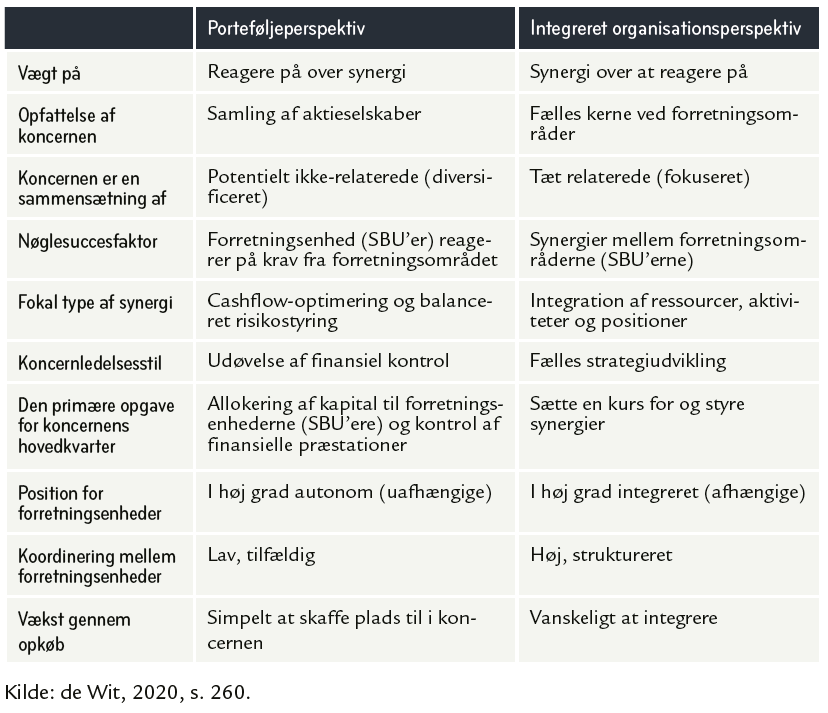 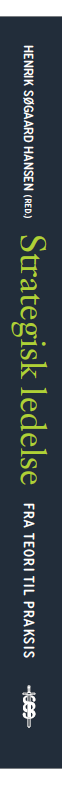 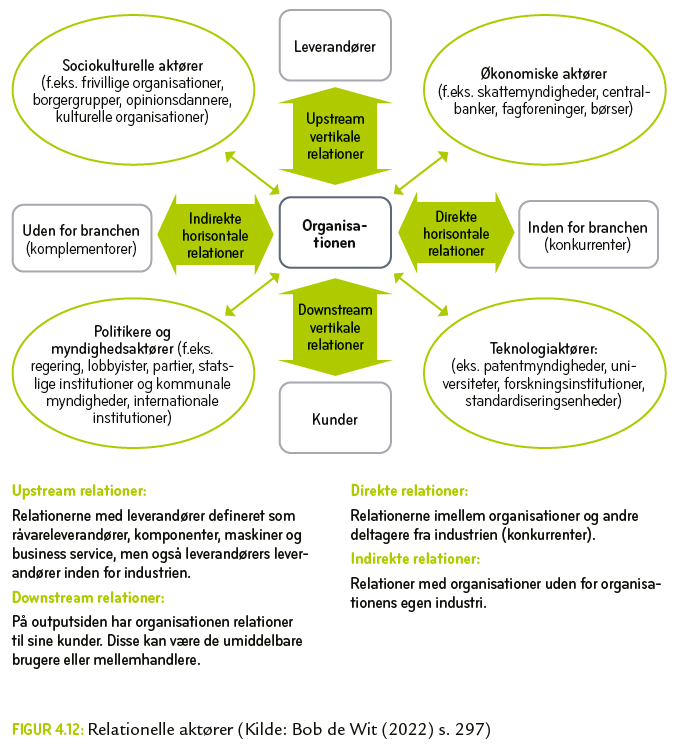 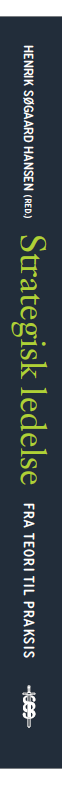 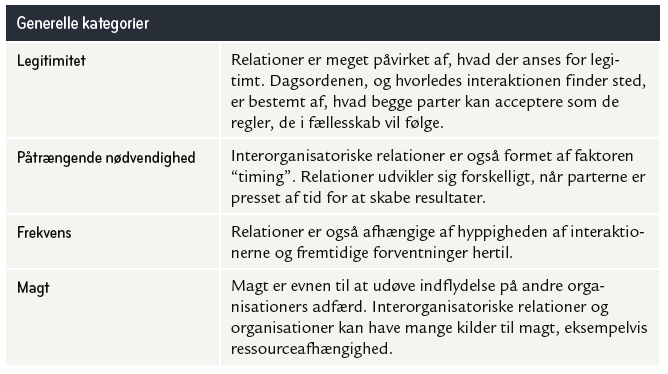 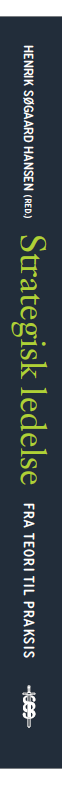 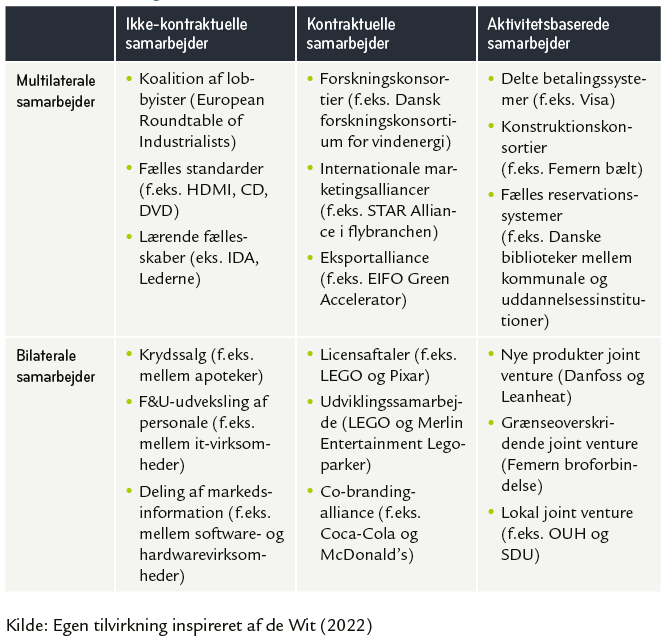 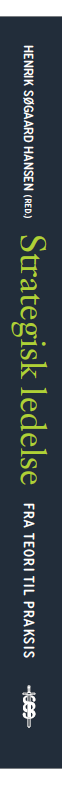 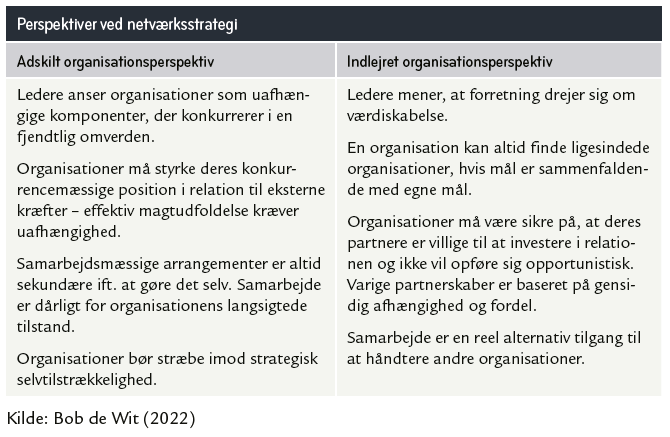 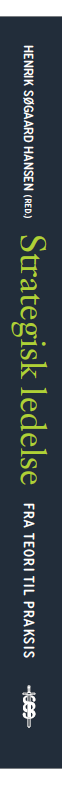 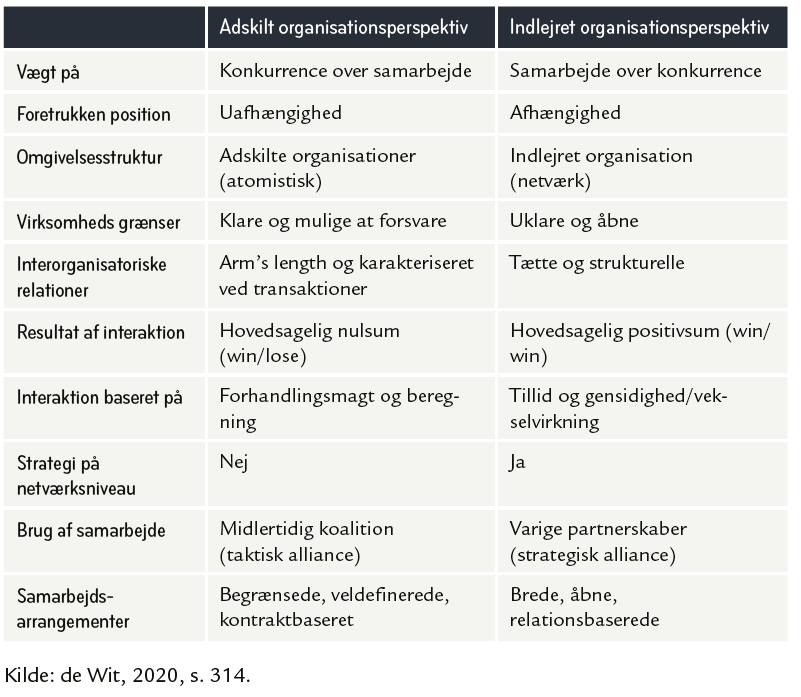 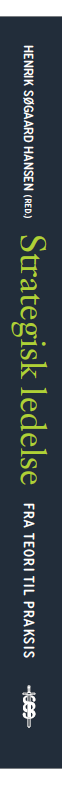 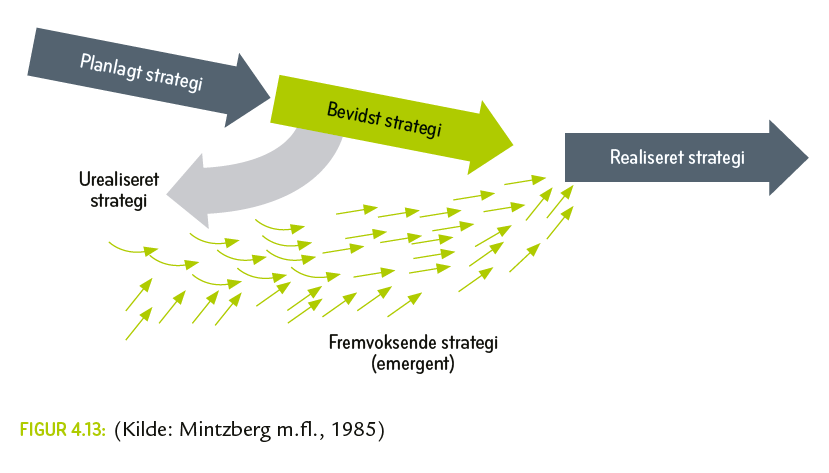 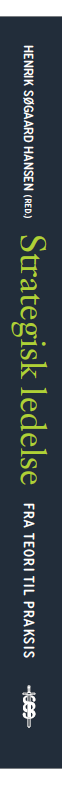 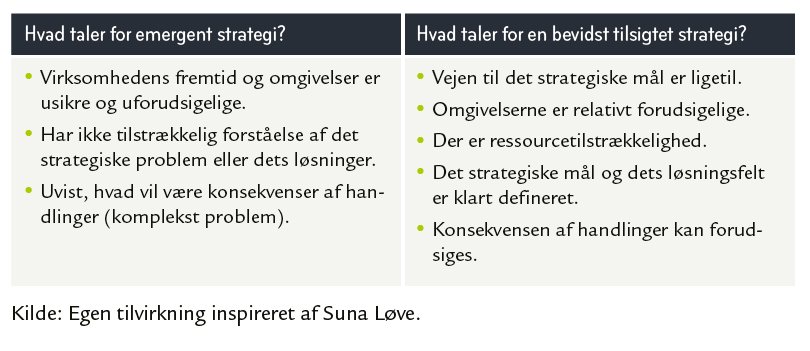 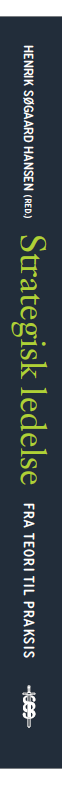 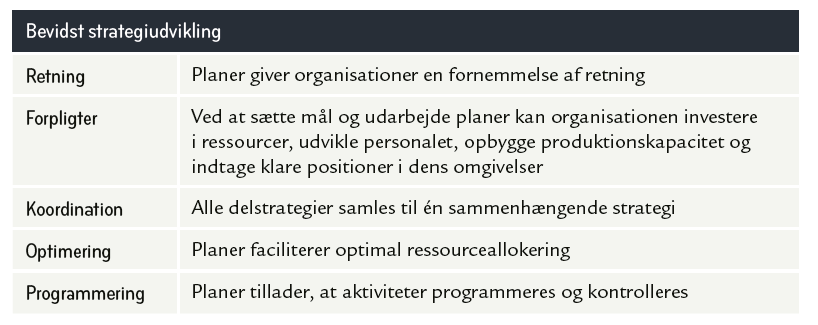 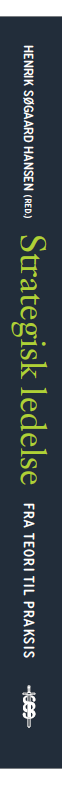 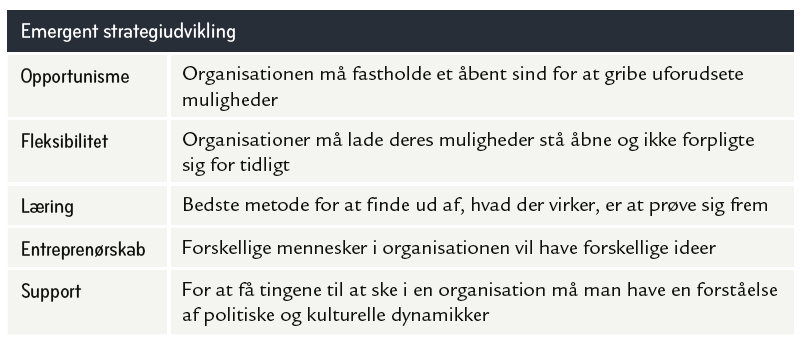 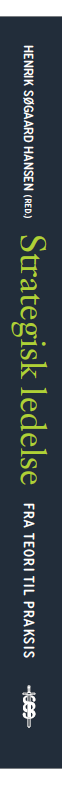 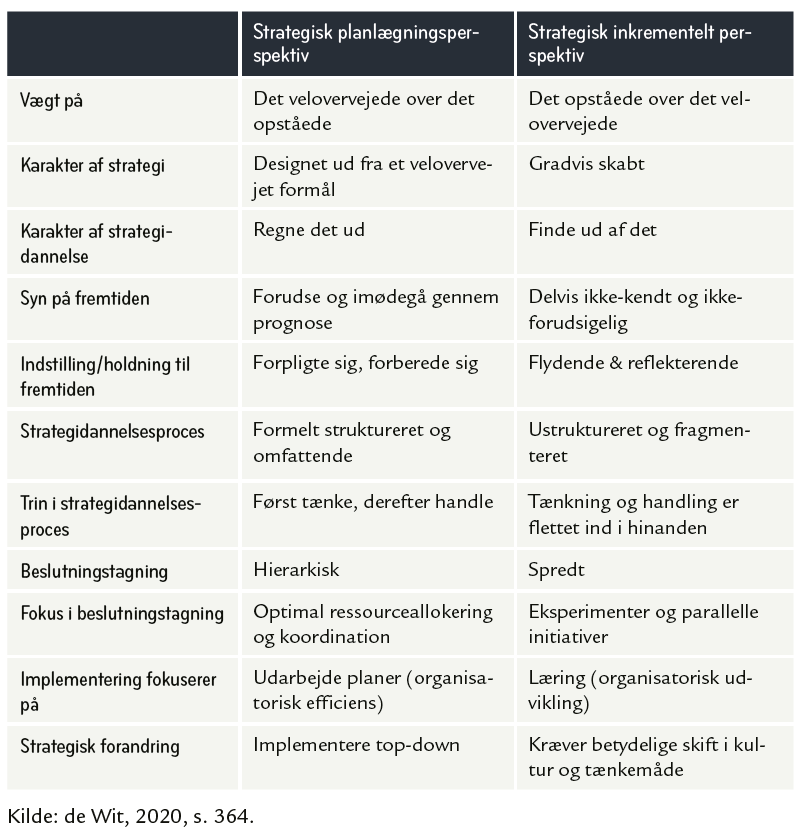 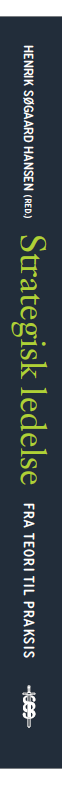 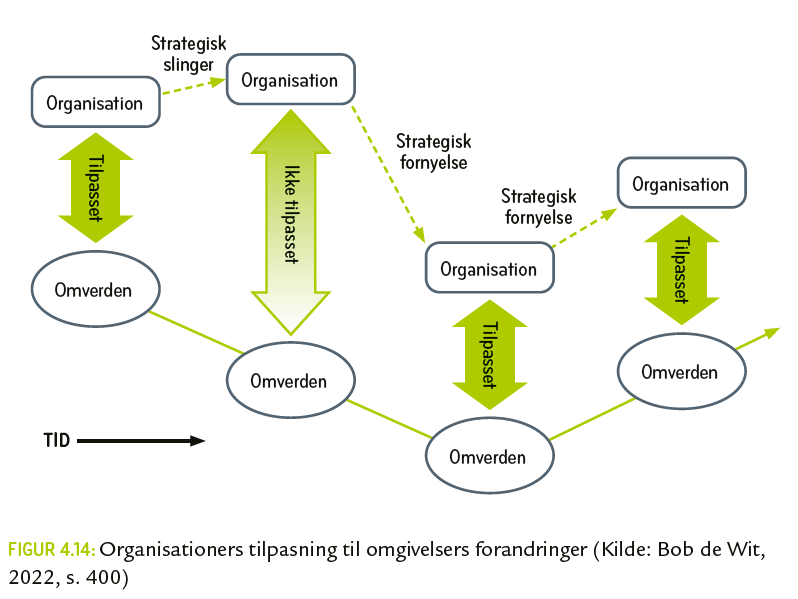 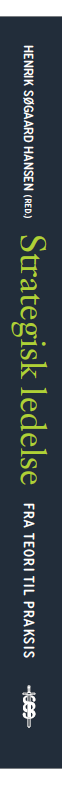 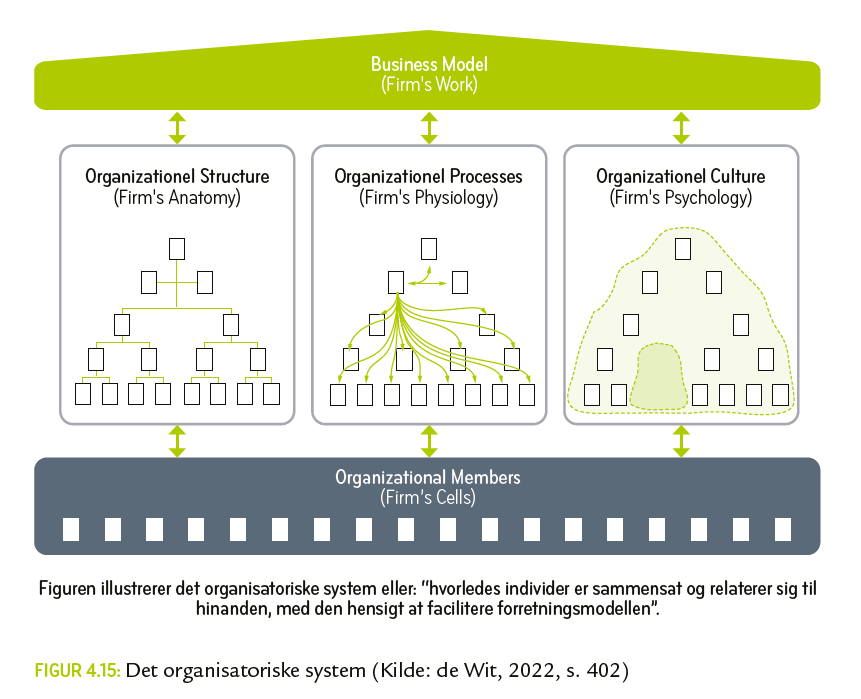 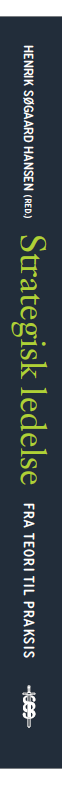 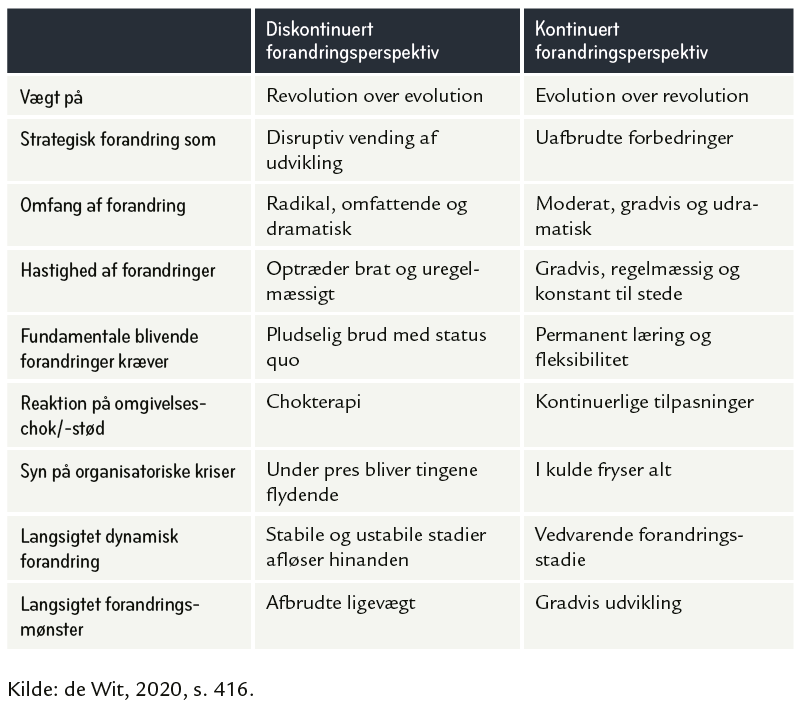 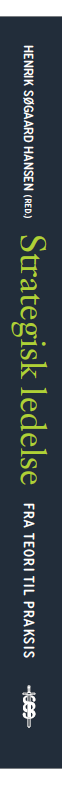 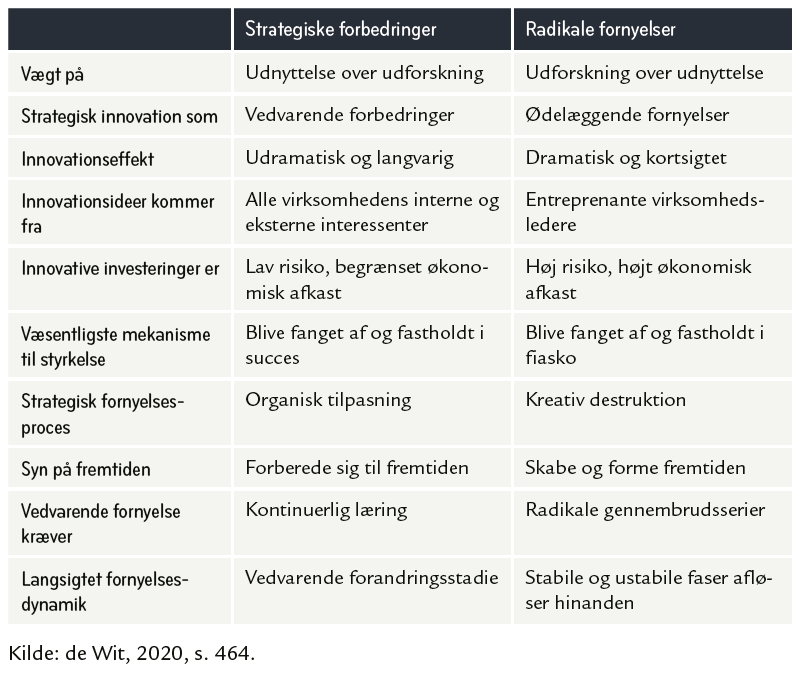 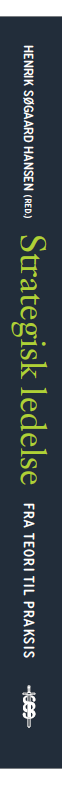 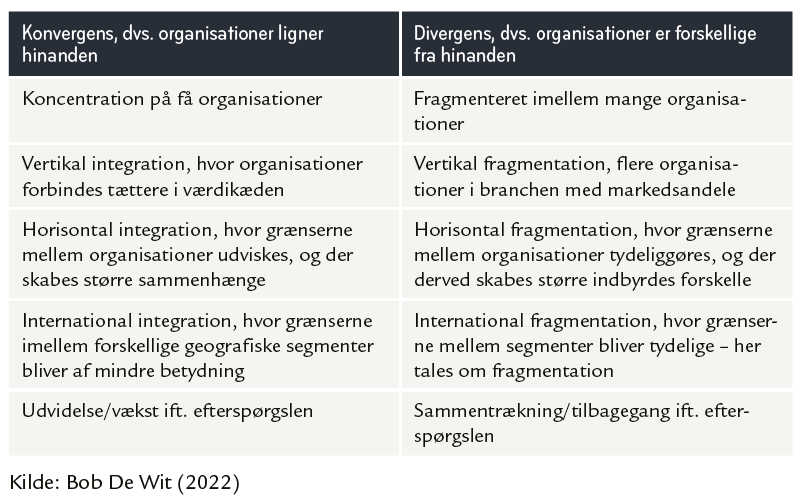 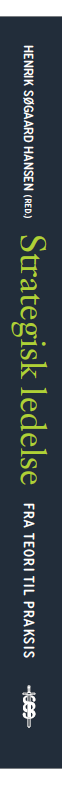 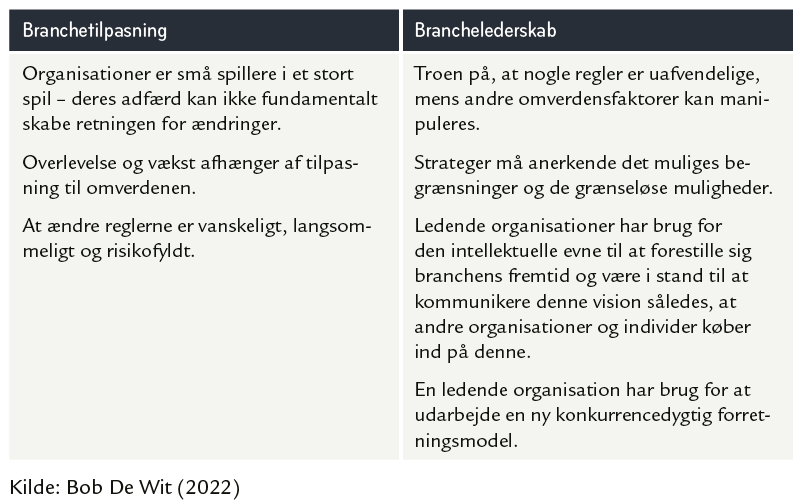 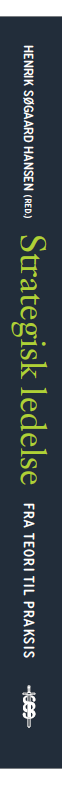 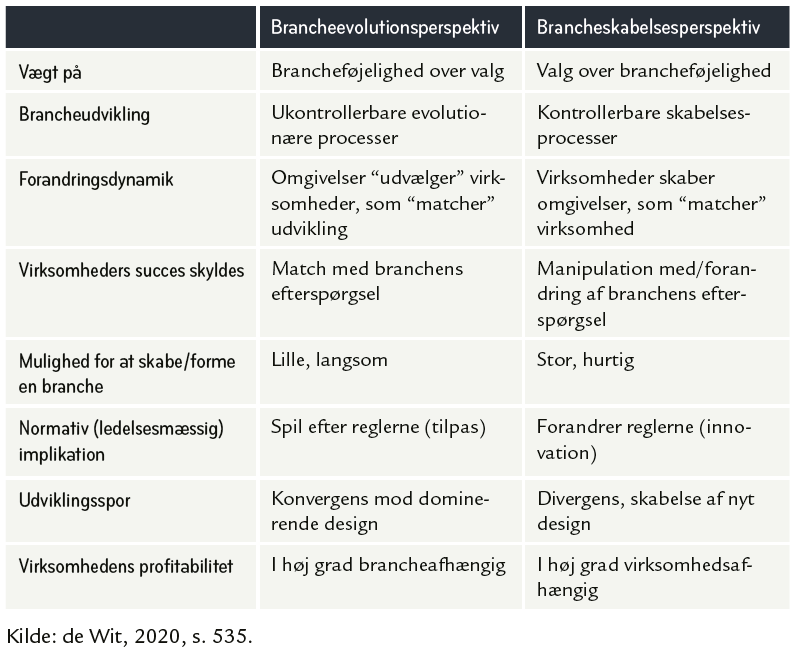 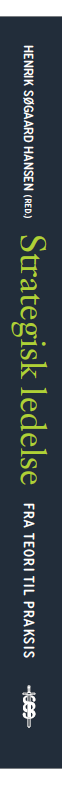 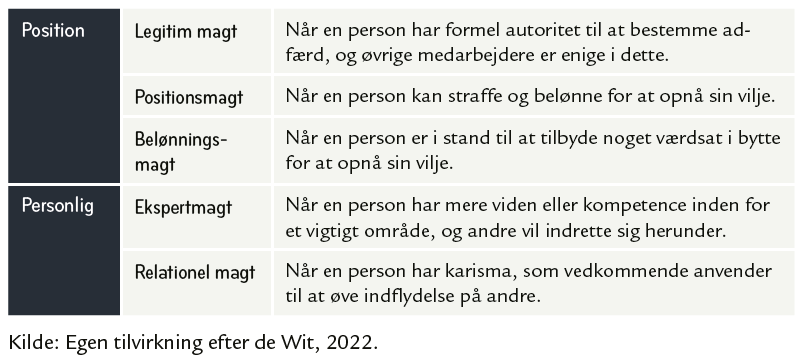 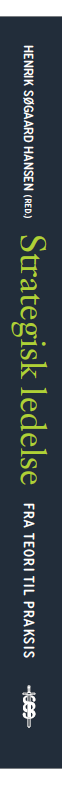 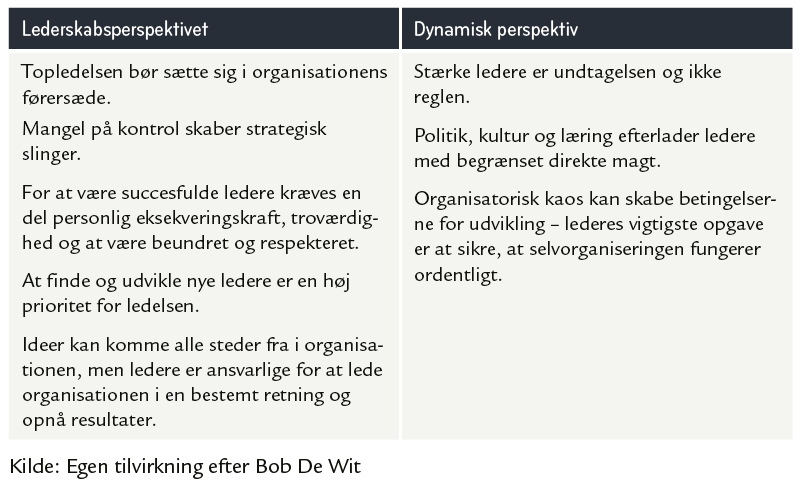 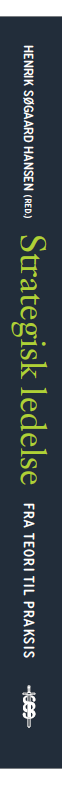 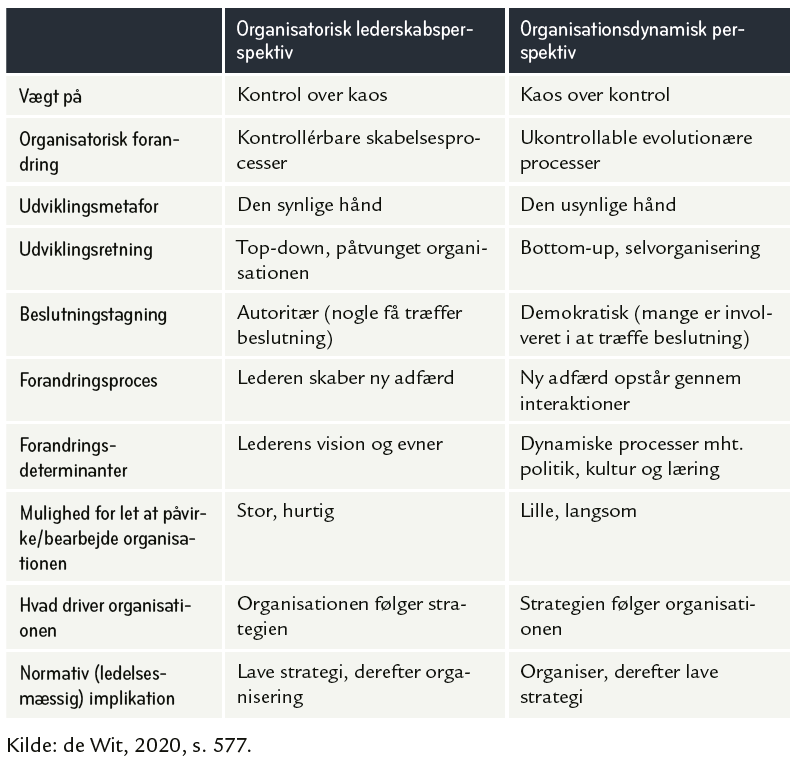 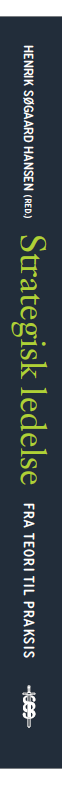 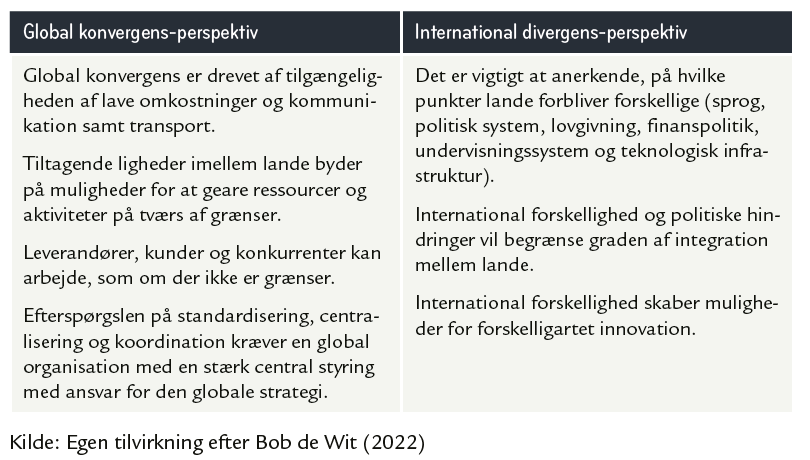 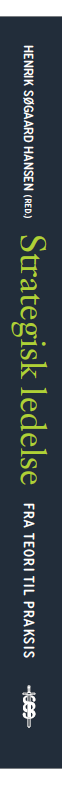 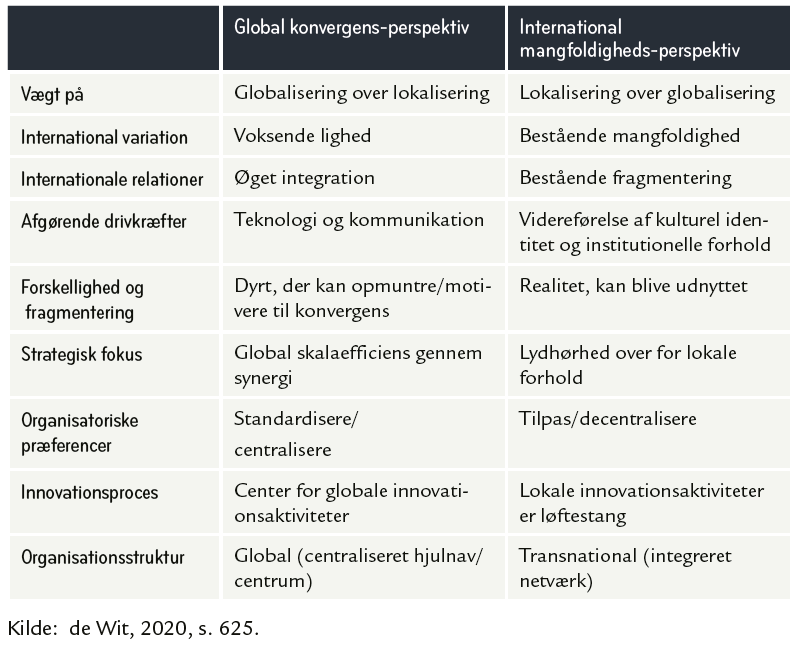 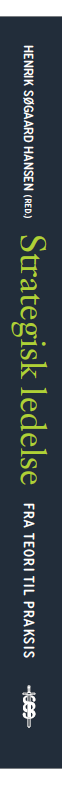 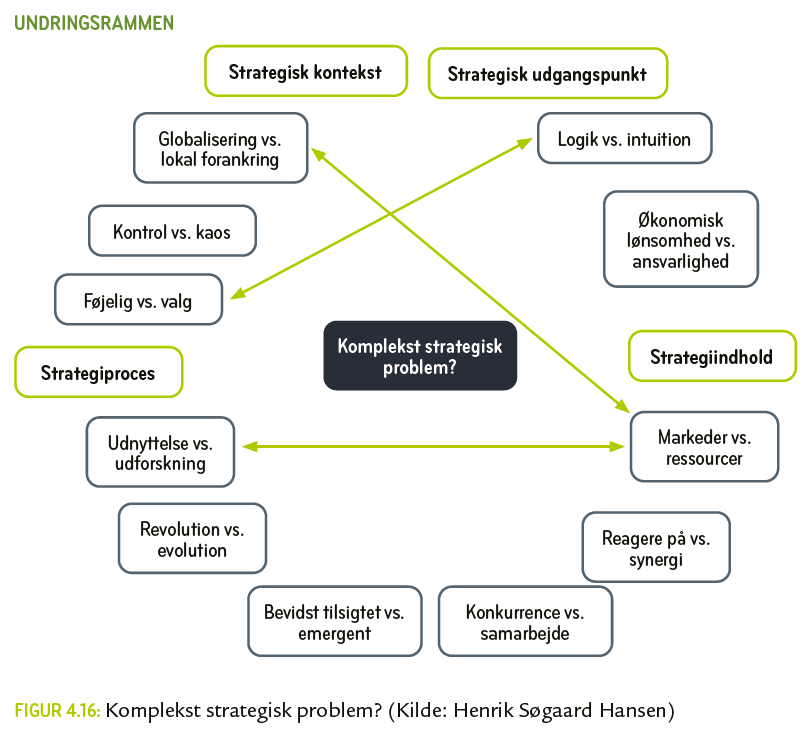